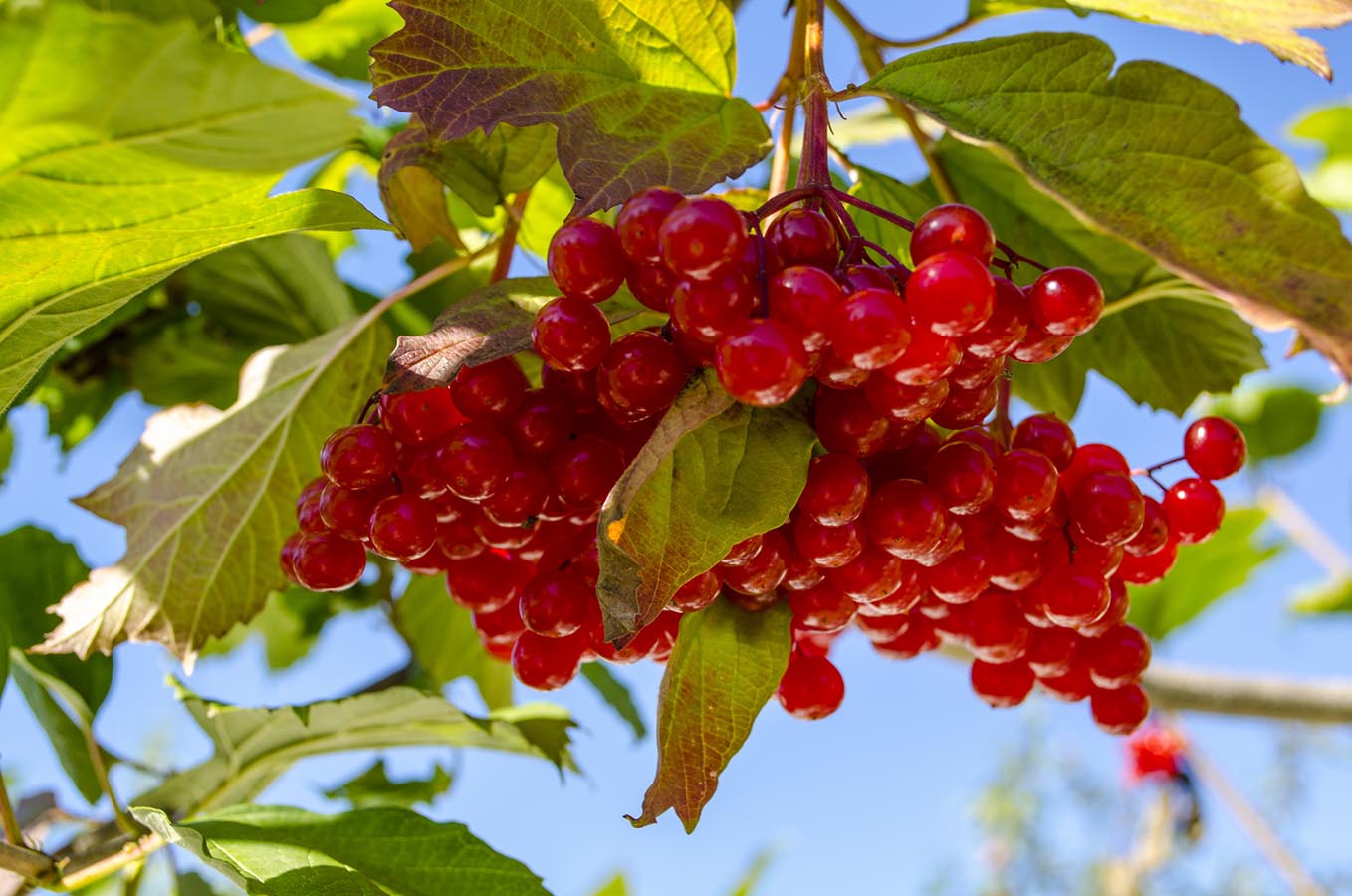 Літературне читання
2 клас 
Шевченкове слово
Урок 88
Тарас Шевченко. 
Зацвіла в долині...
Вправа «Мої очікування»
Налаштування на урок
Розглянь ілюстрації.  Поміркуй, що ти очікуєш від уроку?
Отримаю 
задоволення від своєї роботи
Дзвоник пролунав веселий, 
Дружно всіх він кличе в клас. 
І цікаве на уроці
Пропоную я для вас.
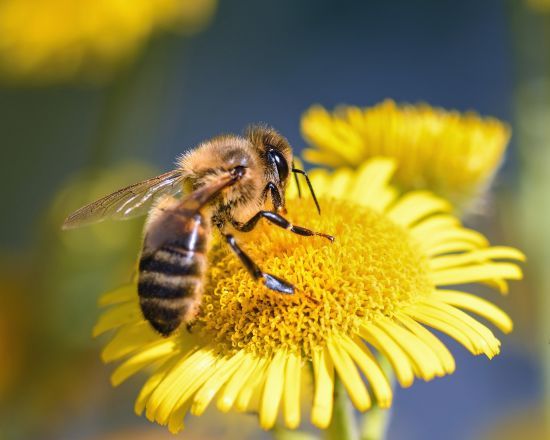 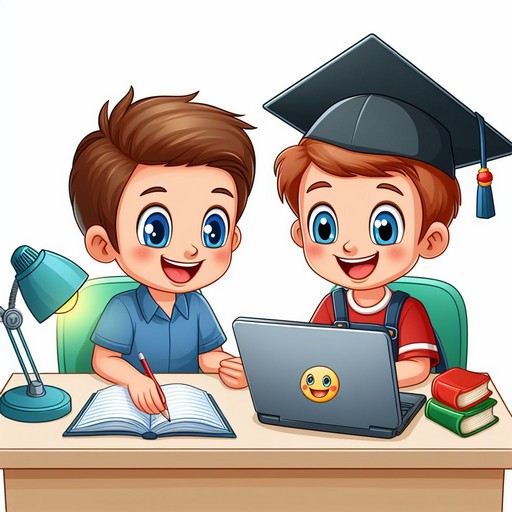 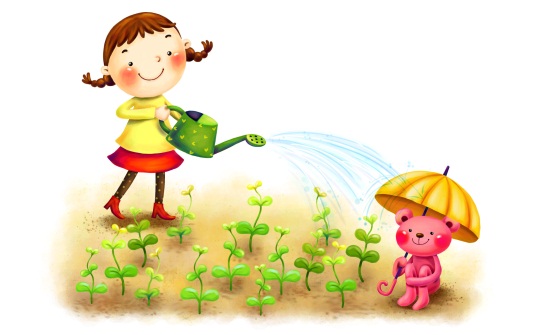 Поповню свою скриню знань і вмінь
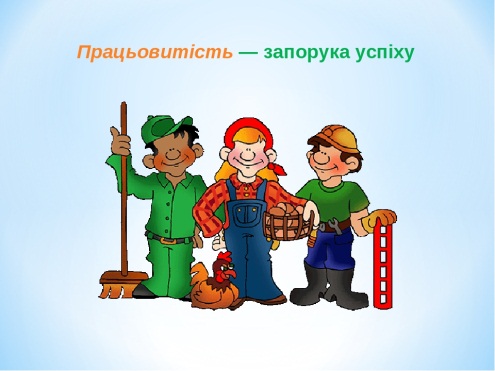 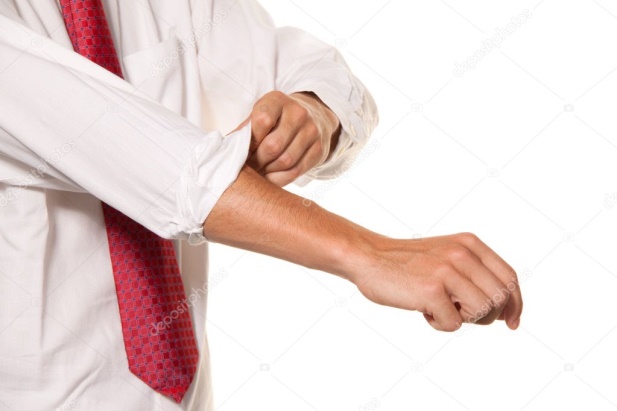 Відчую успіх від своєї роботи
Впораюсь 
з усіма завданнями
Артикуляційна розминка
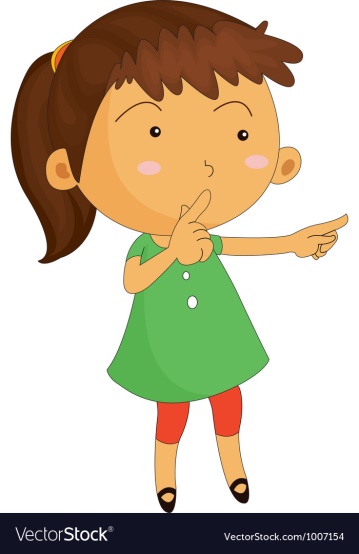 Запроси тишу
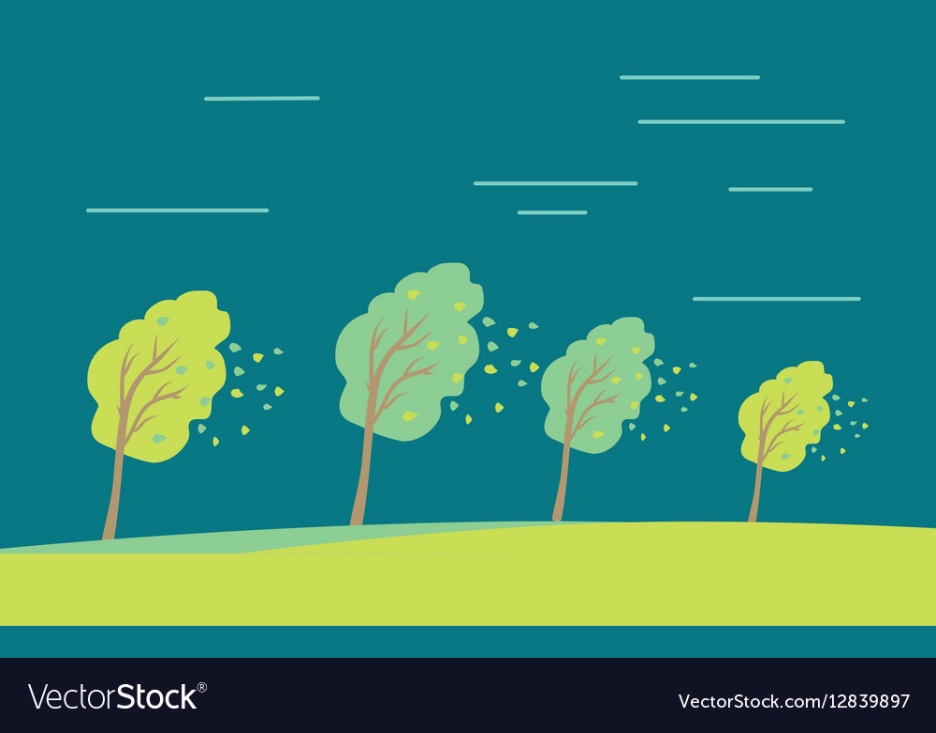 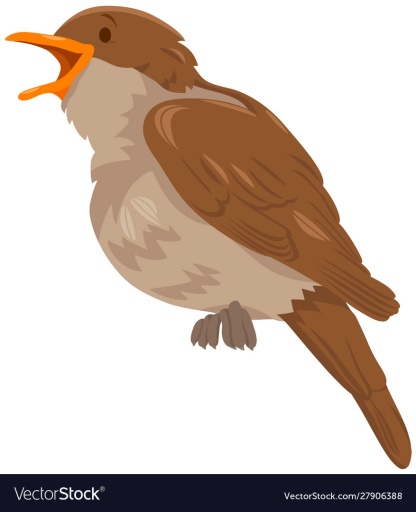 Вітерець у лісі
Прилетіли птахи
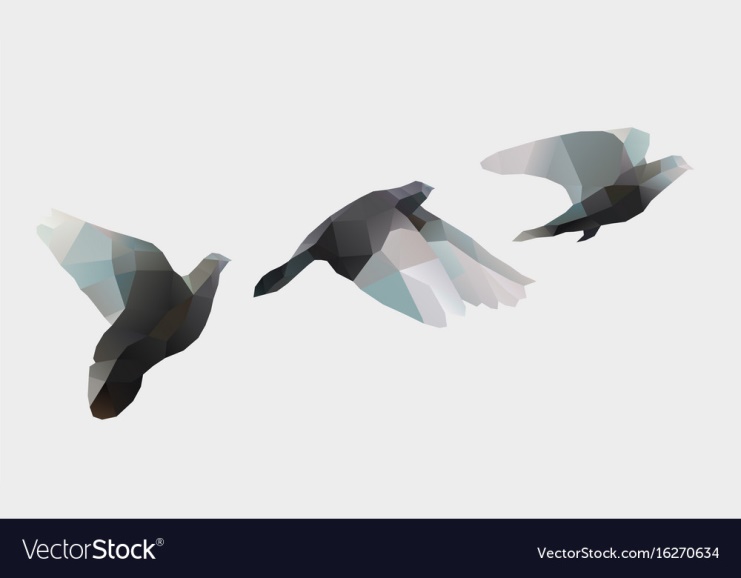 Заспівав соловей
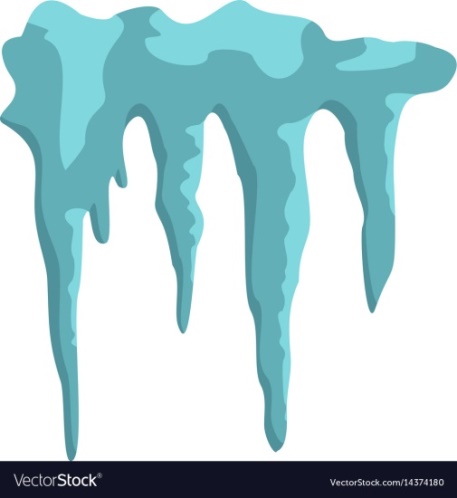 Тануть бурульки
Читацька розминка
Прочитай чистомовки
Ша, ша, ша – співає душа.
Шу, шу, шу – шелест комишу.
Ше, ше ше – свято в нас хороше.
Ши, ши, ши – мене не сміши. 
Ча, ча, ча – шукаю м'яча.
Чу, чу, чу – траву не топчу.
Че, че, че – друг шепоче.
Чі, чі, чі – сміються слухачі.
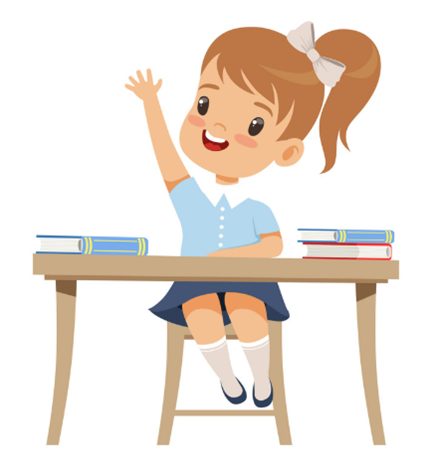 Повідомлення теми уроку
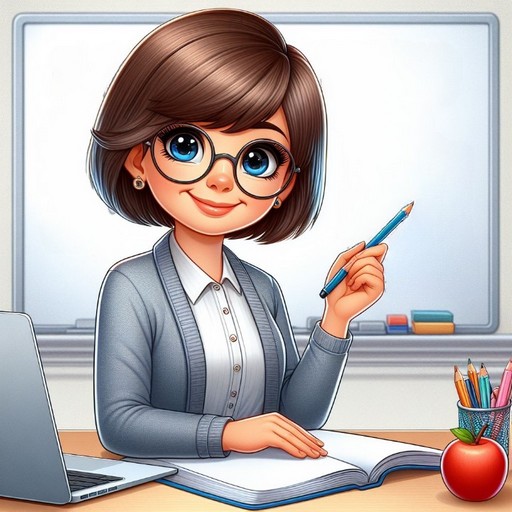 Сьогодні на уроці читання ми ознайомимося з красою природи і красою людини у вірші Тараса Шевченка 
«Зацвіла в долині …».
Вчитимемось відчувати настрій поезії про красу рідної природи.
Т. Шевченка «Зацвіла в долині …»
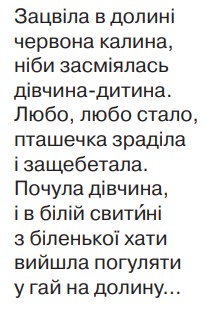 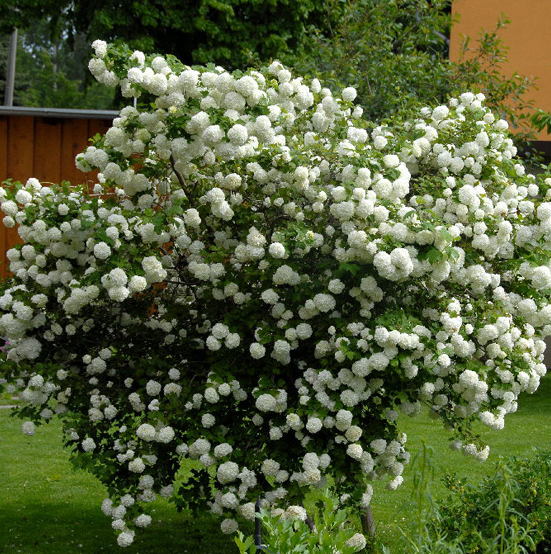 Змальована краса природи: зацвіла калина, защебетала пташечка
З ким поет порівнює калину?
Що показує автор цим твором?
Краса в природі передається гарним настроєм людині.
Яку картину змальовано у вірші?
Яка головна думка вірша?
Бачити гармонію на рідній землі – нестримне прагнення поета.
Підручник, сторінка
107
Дай відповідь на питання
Розглянь малюнок на сторінці підручника. Хто на ньому зображений? Кого юна художниця намалювала в центрі, ближче до глядача?
Який вигляд має дівчина? Який у неї настрій? У що вона вдягнена? Які кольори переважають на малюнку?
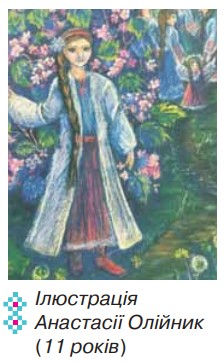 Підручник, сторінка
108
Домашнє завдання
Вдома прочитай вірш 
Тараса Шевченка 
«Зацвіла в долині …» не поспішаючи, передаючи почуття милування красою природи.
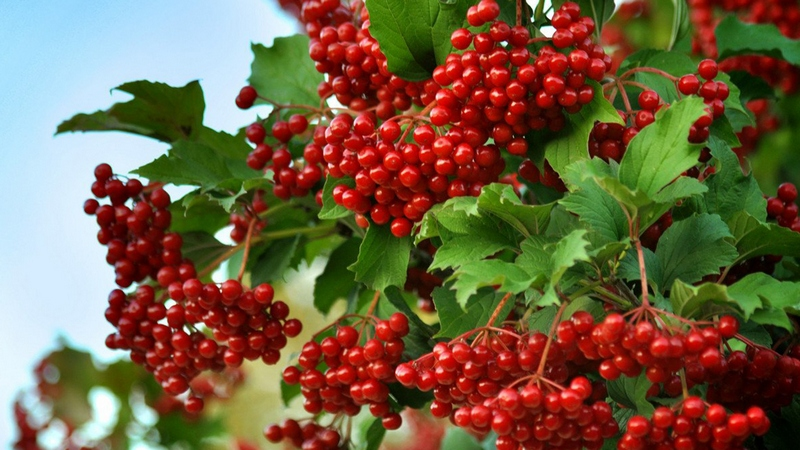 Рефлексія «Моя працьовитість»
Розглянь ілюстрації. Оціни свою роботу на уроці?
Отримав(ла) 
задоволення від своєї роботи
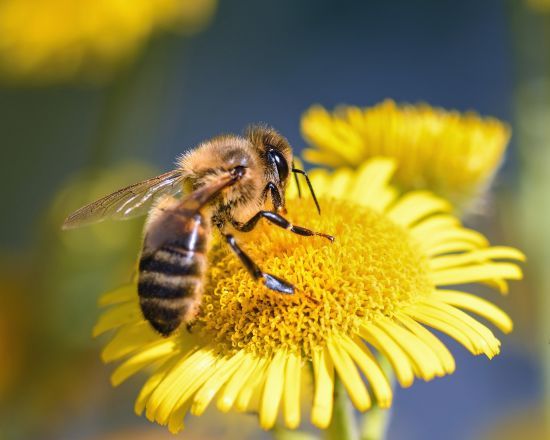 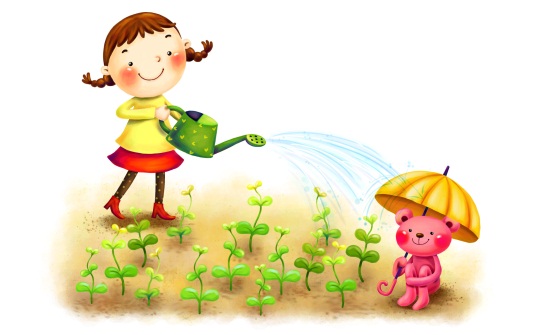 Поповнив (ла) свою скриню знань і вмінь
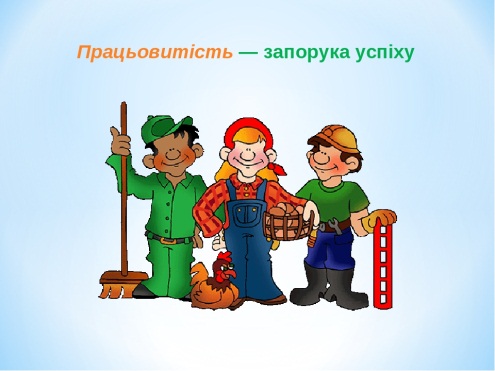 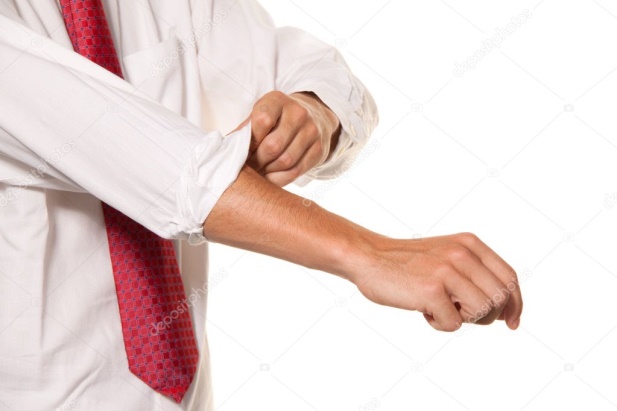 Впорав(ла)ся 
з усіма завданнями
Відчув (ла) успіх від своєї роботи